Psychosocial Factors in the Workplace Influence Musculoskeletal Disorders (MSD) and Mental Health
Workplace psychosocial factors are cultural, social and psychological factors determined at or by the workplace that impact employees’ responses to work and their work environment, which can result in negative mental health outcomes and increase the risk of MSD.
?
DID YOU KNOW
Understand the associations between work-related psychosocial factors and physical MSD hazards:
	Psychosocial factors can create stress responses, which could affect exposure to physical MSD hazards, and vice versa
	Presence of MSD hazards in the workplace can negatively impact physical and mental health
	Causal relationships are unclear between physical and psychosocial factors
Psychosocial factors affect employees’ perception of their work. These factors are within the influence and responsibility
of employers and can impact the health and safety of employees.
	Physical MSD hazards in the workplace and how work is organized can greatly increase a person’s chance of developing an MSD. It is the responsibility of employers to control MSD hazards to protect workers.
PERSONAL FACTORS
Personal factors affect how workers respond to psychosocial factors and physical MSD hazards, which can influence health-related outcomes. Examples of personal factors include:
Age, sex, gender
Height and weight
Level of experience
Perception of work
Personality traits, coping strategies
POTENTIAL STRESS EXPOSURE SYMPTOMS
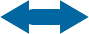 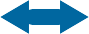 PSYCHOSOCIAL FACTORS
PHYSICAL MSD HAZARDS
High Forces
Lift/lower
Push/pull
Grip/handle

Awkward Postures
Body position away from strong, neutral postures

High Repetition
(Frequency & Duration)
Repetitive work
Static postures
Vibration
Hand Arm (HAV)
Whole Body (WBV)

Contact Stress
Pressure applied to body
Psychological
& Social Support
Lack of support from colleagues and/or supervisor

Involvement & Influence
Low job control

Psychological Protection
Lack of support

Protection of Physical Safety
Exposure to uncontrolled hazards
Leadership
& Expectations
Lack of clarity
High responsibilities

Psychological Demands
Monotonous work
High concentration

Workload Management
Time pressure
High job demands
Lack of support
Behaviour Responses
Rushing to complete tasks
Not taking regular breaks
Presenteeism

Physiological Responses
 Muscle tension
 Blood pressure
 Growth functions (healing)

Cognitive & Emotional Responses
Frustration
Fears about performance
 Confidence
Sensitivity to pain
INCREASED RISK OF MUSCULOSKELETAL DISORDERS (MSD)
INCREASED RISK OF PSYCHOLOGICAL HARM
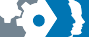 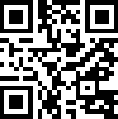 Centre of Research Expertise for the Prevention of Musculoskeletal Disorders
For more info visit:
msdprevention.com
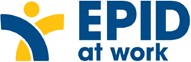 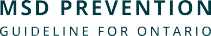 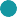 CRE-MSD
© 2023 CRE-MSD. CRE-MSD receives funding through a grant provided by the Ontario Ministry of Labour, Immigration, Training and Skills Development (MLITSD). The views expressed are those of the authors and do not necessarily reﬂect those of the Province.
MSD Prevention and Psychological Health & Safety in the Workplace:
Building Alignment Contributes to Effective Programs
The MSD Prevention Guideline for Ontario and the Canadian Standard for Psychological Health and Safety
share many overlapping factors as illustrated below.
These commonalities demonstrate the importance of employers working to improve psychosocial factors in the workplace
	Focus on improving psychosocial factors can positively impact physical and mental health, job satisfaction, performance and productivity
Learn more about workplace psychosocial factors from the Mental Health Commission of Canada
MSD PREVENTION PROGRAM
MSD PREVENTION GUIDELINE FOR ONTARIO
PSYCHOLOGICAL HEALTH
& SAFETY MANAGEMENT SYSTEM
CSA STANDARD Z1003-13
PSYCHOSOCIAL FACTORS CONTRIBUTING TO EFFECTIVE PROGRAM IMPLEMENTATION
EC. 4.4
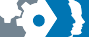 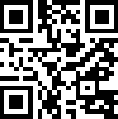 Centre of Research Expertise for the Prevention of Musculoskeletal Disorders
For more info visit:
msdprevention.com
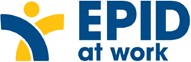 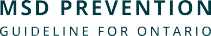 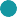 CRE-MSD
© 2023 CRE-MSD. CRE-MSD receives funding through a grant provided by the Ontario Ministry of Labour, Immigration, Training and Skills Development (MLITSD). The views expressed are those of the authors and do not necessarily reﬂect those of the Province.